VA
Board of Veterans’ Appeals
Command Brief - Spring 2022
Presented by Chairman Cheryl Mason
Department of Veterans Affairs
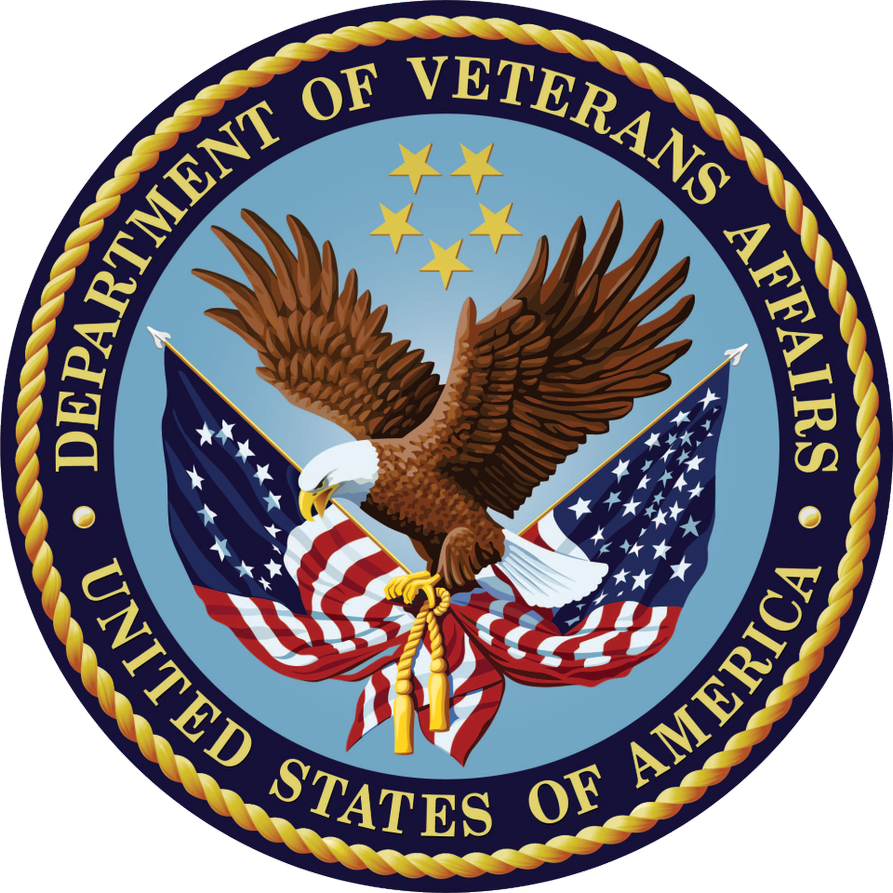 *The Chairman reports directly to the Secretary.  The Board reports directly to the Office of the Secretary.
2
Board of Veterans’ Appeals
 Organizational Structure
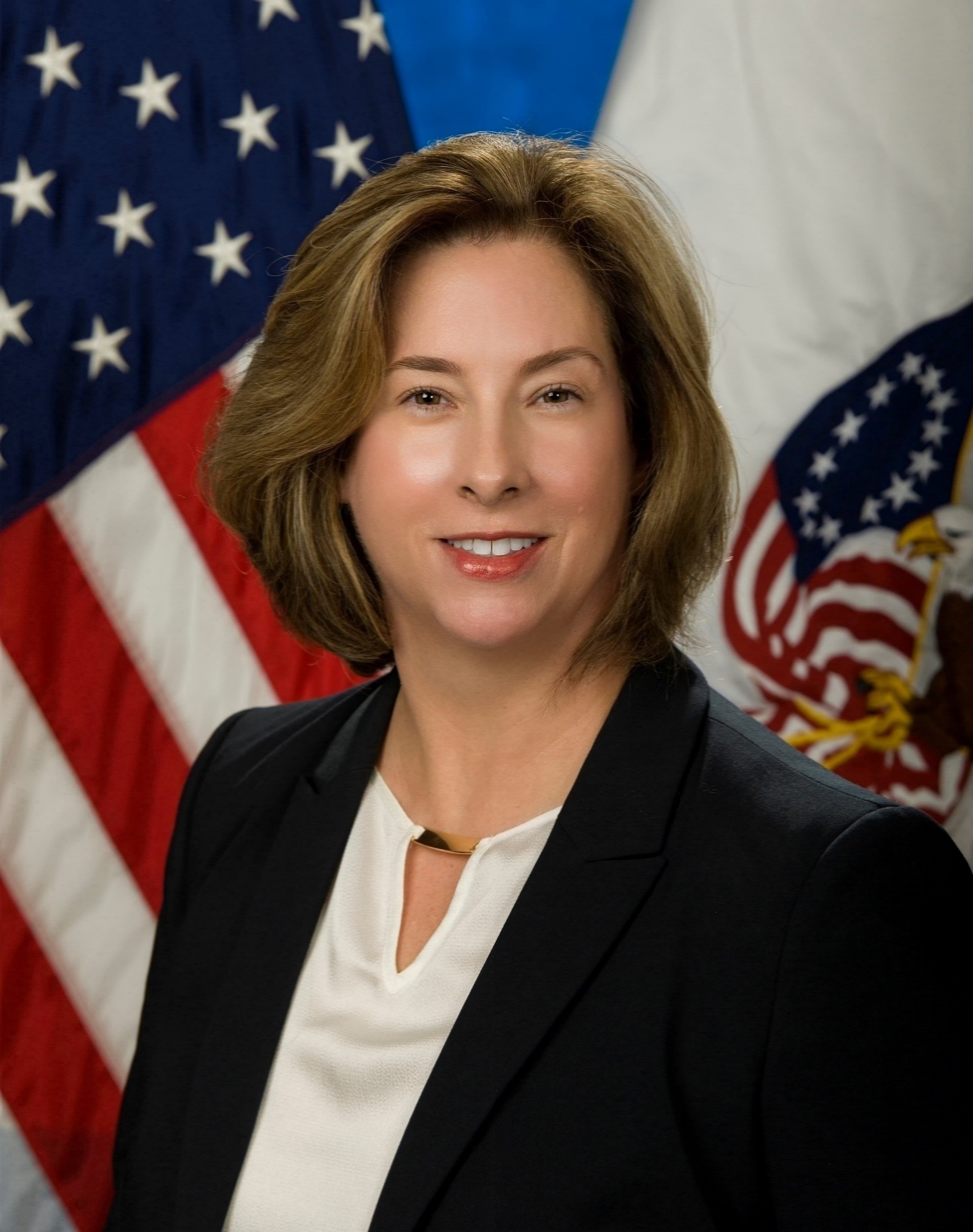 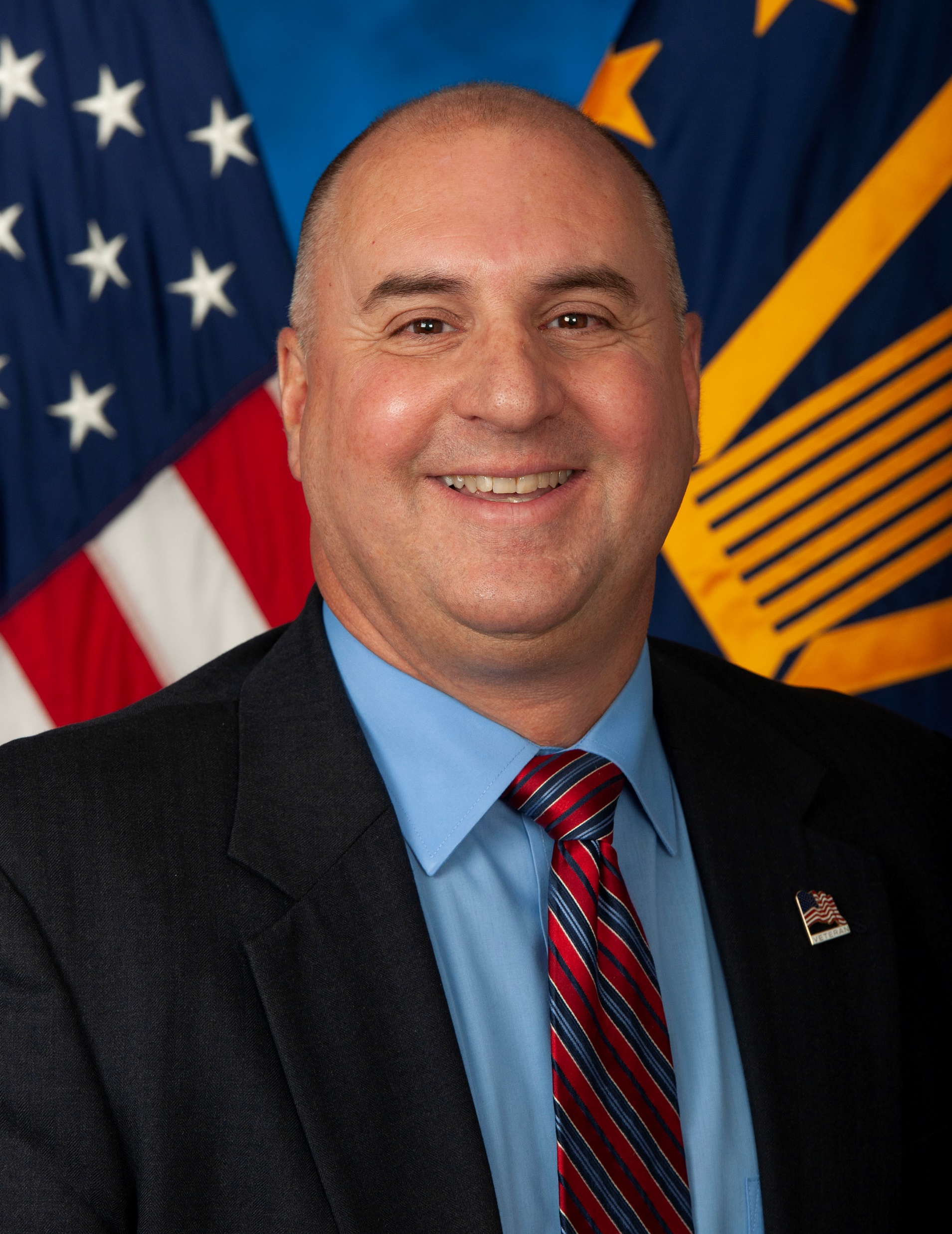 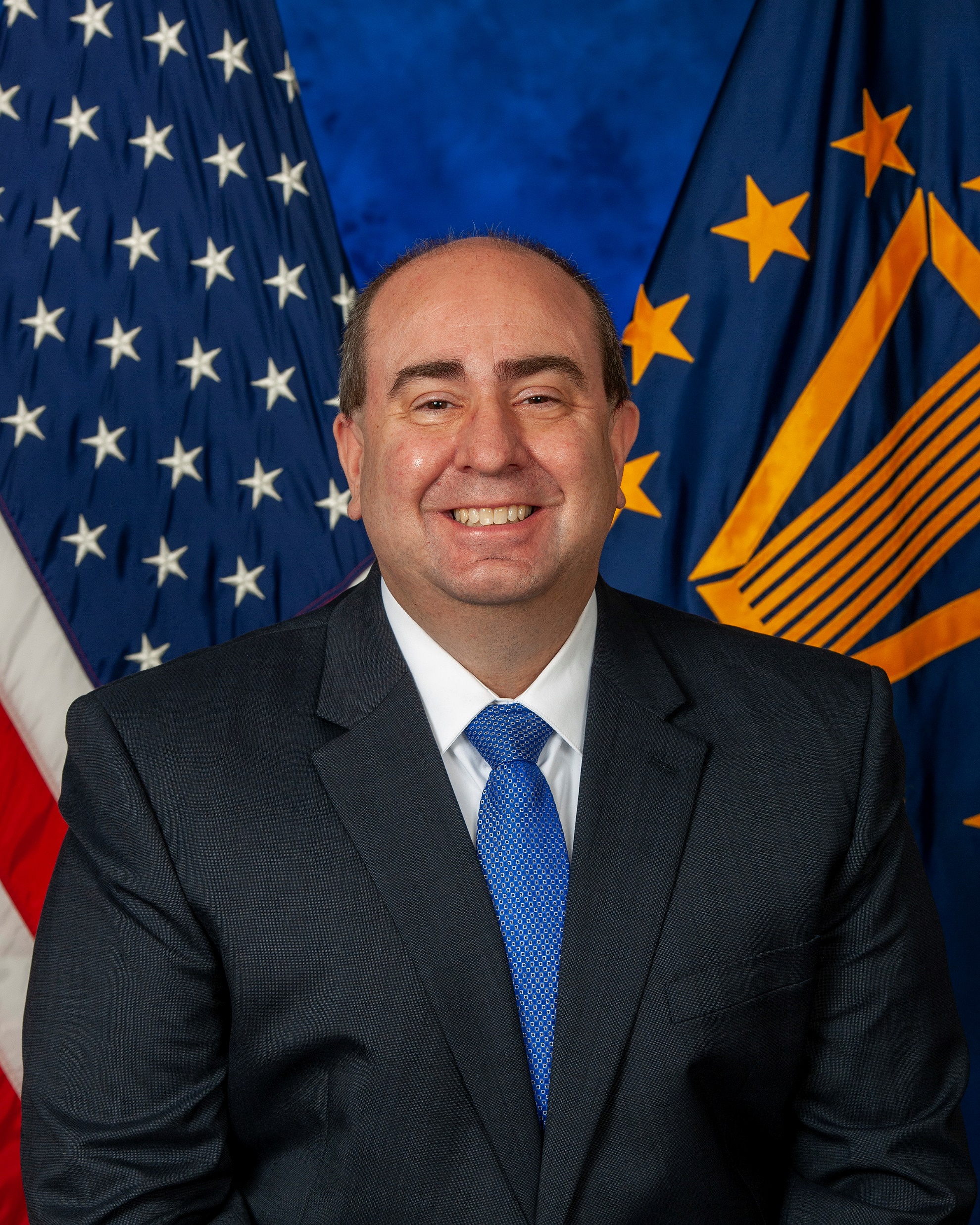 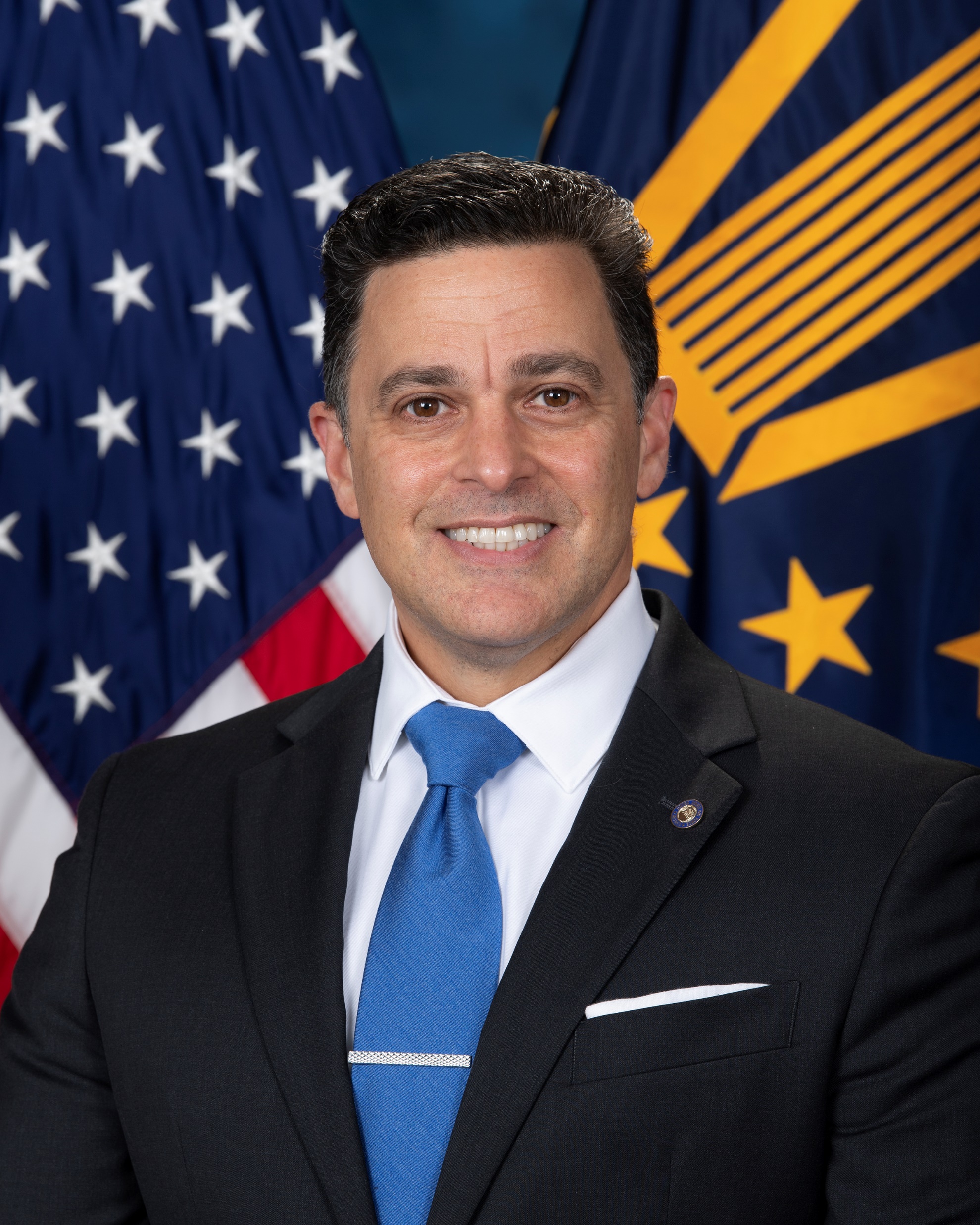 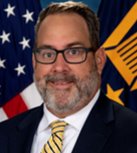 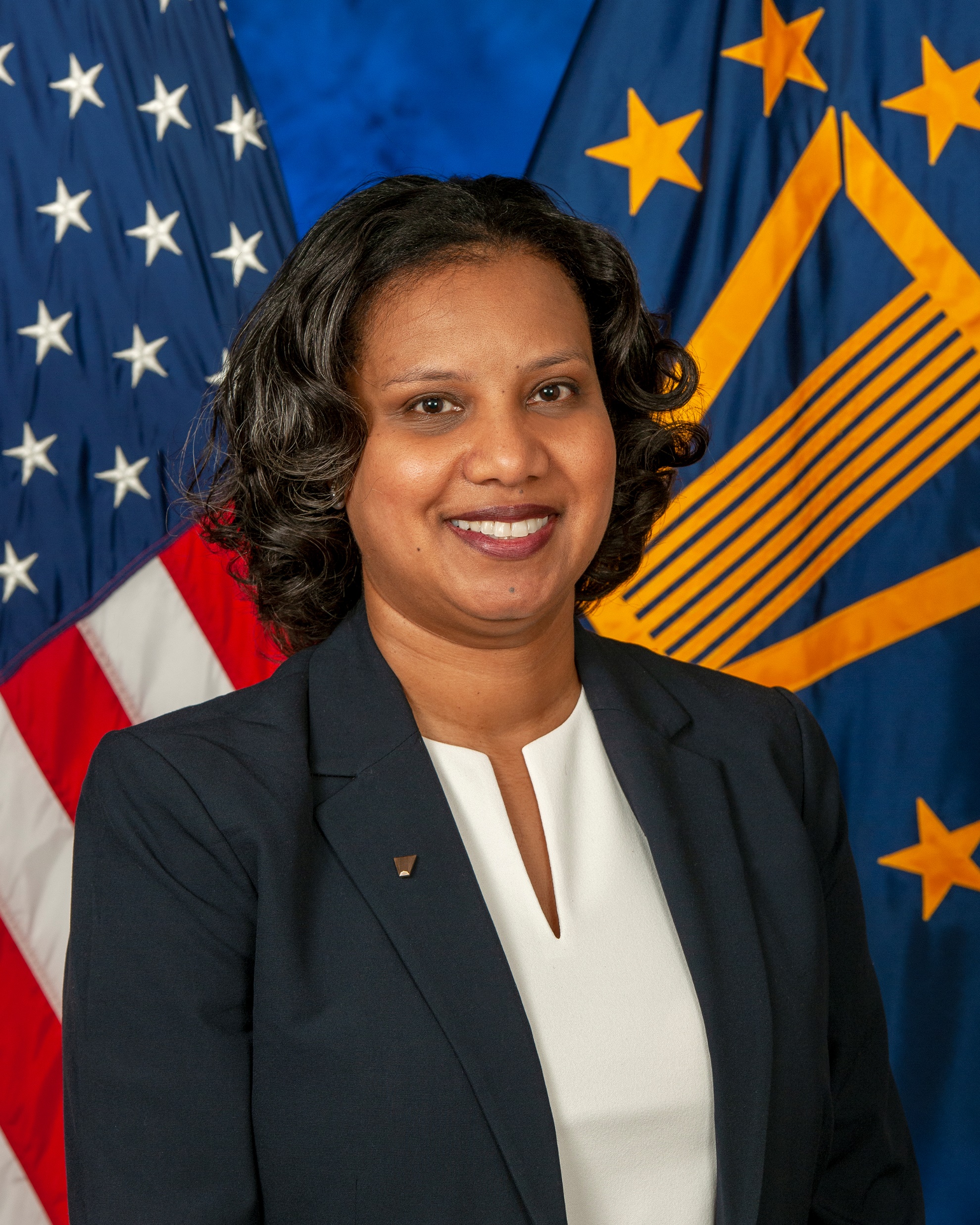 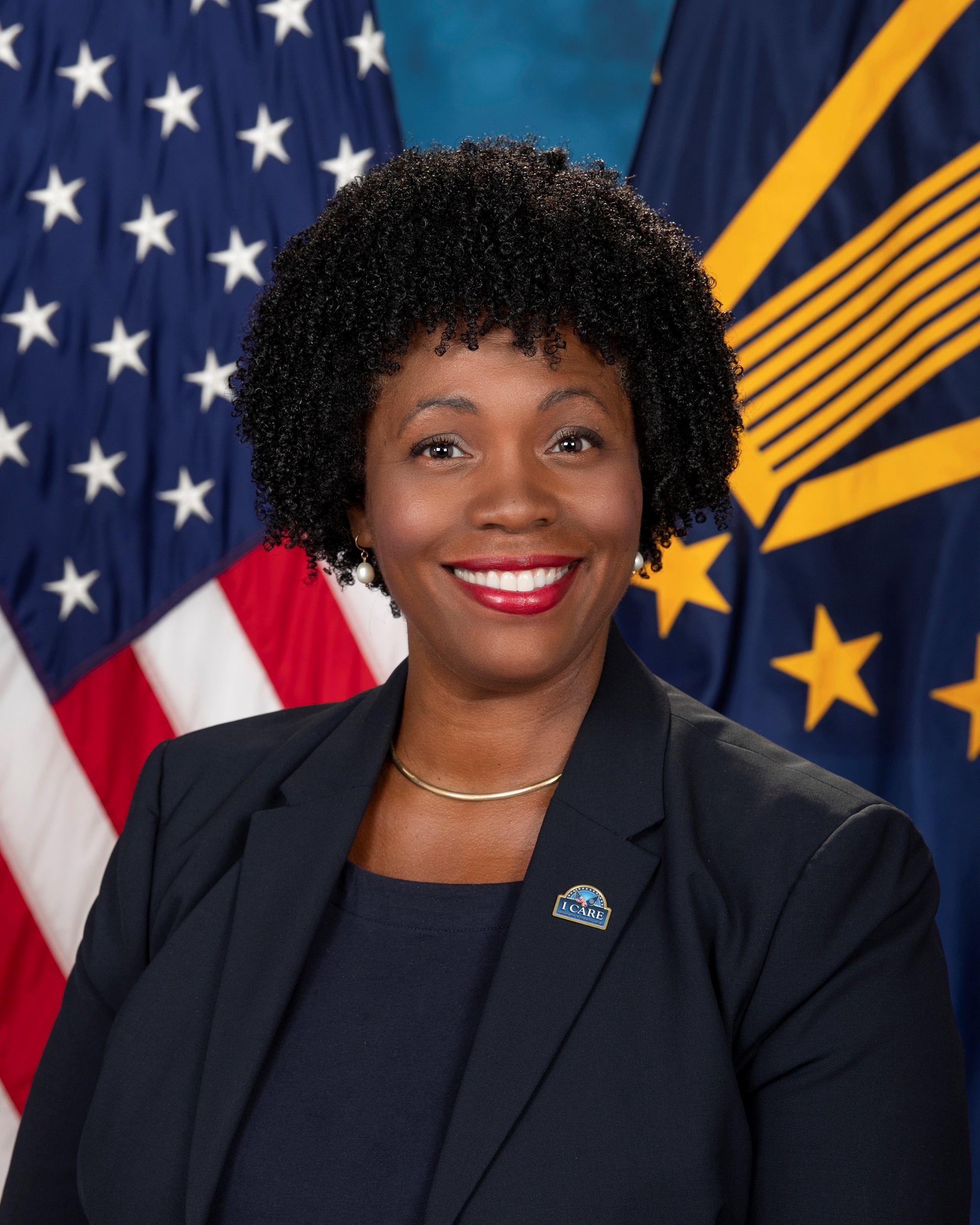 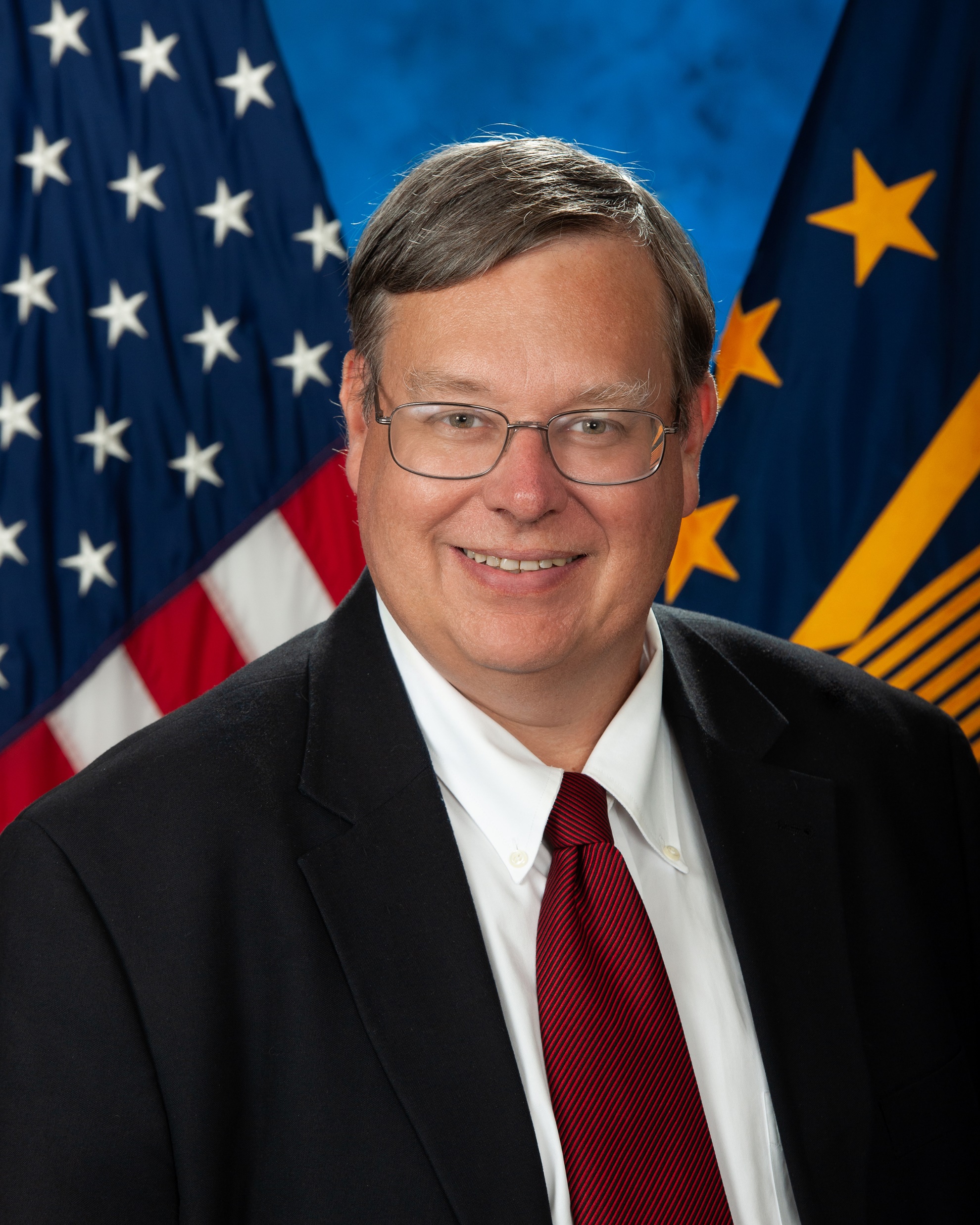 Updated 9 Feb 2022 by RBC
Board of Veterans’ Appeals
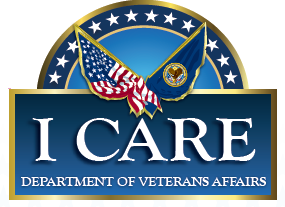 The Board’s mission is to conduct hearings and decide appeals in a timely manner. 
The Board supports VA’s mission of commitment to and advocacy for Veterans 
by providing benefits and services to Veterans and their families through appellate decisions.
Responsible for resolving appeals on behalf of the Secretary for Veterans benefits and services.
Strengthening employee and customer experience through strong partnerships with labor relations representatives, Veterans Service Organizations, private bar, Veteran advocates and the Hill. 
Collaborate across the Department by working closely with the 3 administrations and OGC as well as OSVA, COS, OIT, VEO, OCLA, OPIA, and OALC.
* FY 2022 Metrics through April 24th *
52,131 
Decisions FYTD
77,068 Hearings Pending (14,228 Legacy)
199,843 
Appeals Pending
4
Total Appeals and Hearing Requests Pending
199,843 as of April 24th
	AMA:   127,156
          Legacy:      72,687
39% of Appeals Pending Require a Hearing
Data as of:  April 24, 2022
5
Legacy and AMA Hearings Held To Date FY
17,943
86% Virtual
Data as of:  April 24, 2022
6
Legacy Appeals Pending
Data as of:  March 2022.  Updated monthly.
7
Appeals Modernization Act
Appeals Pending by Lane
Data as of:  April 24, 2022
Pre-Decision Deliberative Document – Internal VA Use Only
8
Legacy Appeals – Resolution Rates (Board)
Remand
Denied
Allowed
Other
Data as of:  March 2022.  Updated monthly.
9
AMA Claims & Appeal Receipts
*Receipts based on date docketed and excludes appeals later cancelled.
Data as of:  2nd Quarter FY 2022.  Updated quarterly.
10
AMA Appeals – Resolution Rates (Board)
Trending
VBA Remand
Increase
Allowed
Increasing
DenialsDecreasing
Other: Dismissed, 
Reconsider, Vacate
Data as of:  March 2022.  Updated monthly.
11
Timeliness:   AMA Average Days Pending
37% of AMA appeals are pending longer than the established timeliness goals
Data as of:  April 24, 2022
12
FY 2022 Goals and Objectives
50,000 Hearings capacity and 36,030 schedule/held

102,561 Decisions for Veterans and families

Utilizing VA Notify and other electronic means to communicate with Veterans on status of appeals

10182 Electronic Filing on VA.gov – launching in phases
13